Přestupová politika fotbalových klubůKurz: Ekonomika sportovních klubůDocent: doc. Ing. Jiří Novotný , CSc.Referent: Michael Provazník
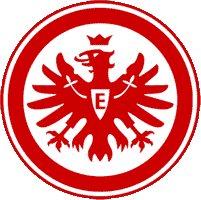 03.01.2021
Provazník © Novotný
1
Agenda
1.    Příjmová struktura bundesligových klubu (DFL)

2.    Ukázka Roční rozpočty českých klubů (Gambrinus Liga 2011/12)

3.     Motivy nákupu/prodeje hráčů
 3.1  Motivy nákupu hráčů
	3.1.1  sportovní motivy
	3.1.2 ekonomické motivy
	3.1.3 strategické motivy
	3.1.4 marketingové/prestižní motivy
  3.2  Motivy prodeje
	3.2.1 sportovní motivy
	3.2.2 ekonomické motivy
	3.2.3 strategické motivy

4.    Kritéria přestupové hodnoty hráčů

5.    Organizace přestupových procesu na přikladu Eintracht Frankfurt
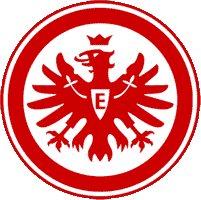 03.01.2021
Provazník © Novotný
2
1. Příjmová struktura Bundesligovych klubu(DFL)
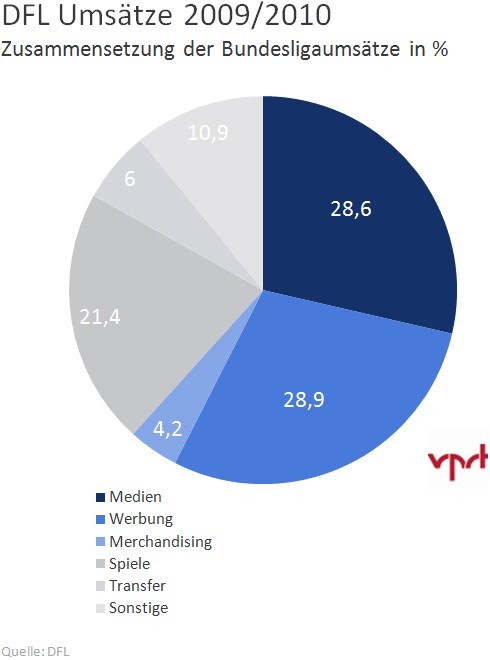 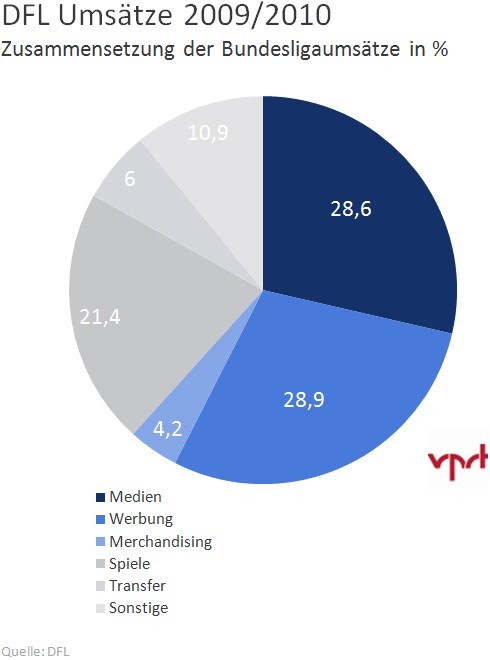 Media
Reklama
Merechandising
Vstupné
Transfery
ostatní
Celkové příjmy okolo 2 Mld. Kč ročně
TV-smlouva 2013/14 - 2017: 2,5 Mld. Kč
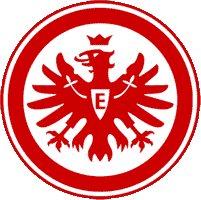 03.01.2021
Provazník © Novotný
3
2. Roční rozpočty českých klubů
Roční rozpočty klubu v Gambrinus lize (ročník 2011/12)

1.Sparta			  300 milionů 	2. Mladá Boleslav		  150 milionů 	3. Slavia 			  100 milionů 	4.-6. Plzeň	 	    80 milionů 	 4.–6. Liberec	 	    80 milionů 	4.-6. Jablonec 	 	    80 milionů 	 7.-9. Teplice 	 	    75 milionů 	7.-9. Olomouc 		    75 milionů	 7.-9. Ostrava 		    75 milionů 		10. Bohemians 1905 	    60 milionů 11. Hradec Králové 	    40 milionů  12. Dukla 		    38 milionů 13.-15. České Budějovice 	    35 milionů 13.-15. Příbram 	     	    35 milionů  13.-15. Žižkov 		    35 milionů  16. Slovácko 		    30 milionů 

Zdroj: idnes.cz
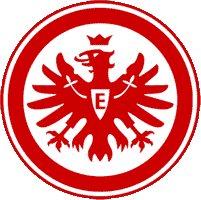 03.01.2021
Provazník © Novotný
4
3. Motivy nákupu/prodeje
Motivy nákupu/prodeje hráčů

sportovní
strategické
ekonomické
marketingové /prestižní
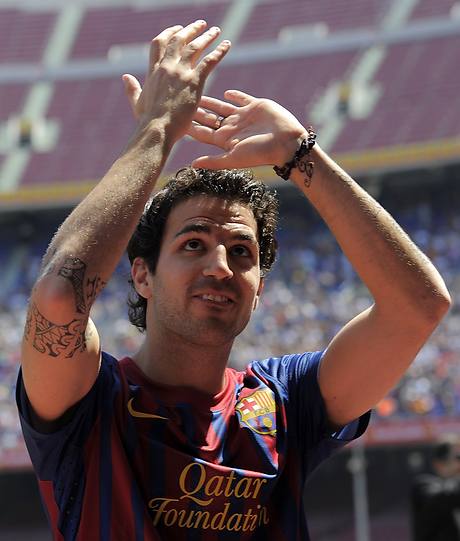 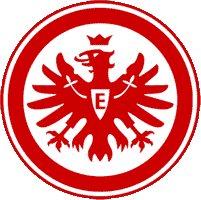 03.01.2021
Provazník © Novotný
5
3.1.1 Sportovní motivy
Motivy nákupu hráčů
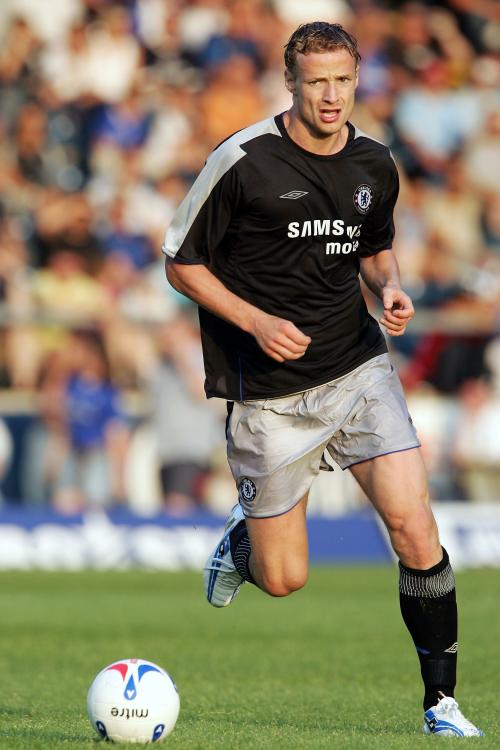 Sportovní motivy: 

 navýšeni sportovní kvality hráčského kádru
(kauzalita: sportovní kvalitaúspěch výdělek)


Kvalitativní nebo kvantitativní posíleni týmu (povaha, velikost kádru)
Doplnění výpadků v kádru týmu (zraněni)
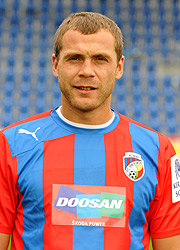 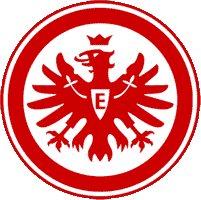 03.01.2021
Provazník © Novotný
6
3.1.3  Strategicke motivy
Strategické motivy :

Změna struktury/profilu kádru týmu (věk, povahové vlastnosti, smluvní doba) 




Změna  klubových cílů (krátkodobé, střednědobé, dlouhodobé)
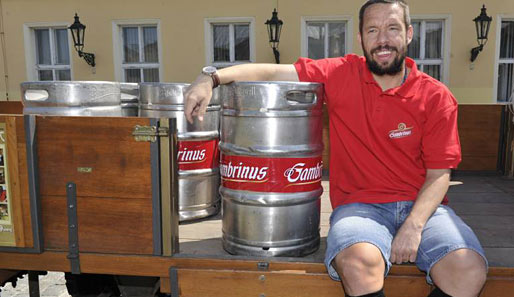 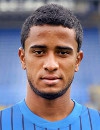 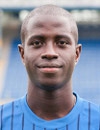 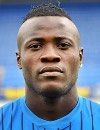 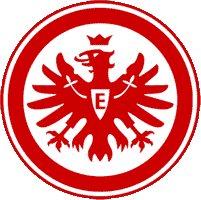 03.01.2021
Provazník © Novotný
7
3.1.2  Ekonomické motivy
Ekonomické motivy:

Hráč jako investice (nákup  navýšení hodnoty  prodej)





Přizpůsobeni příjmových hranic (interní platový strop)
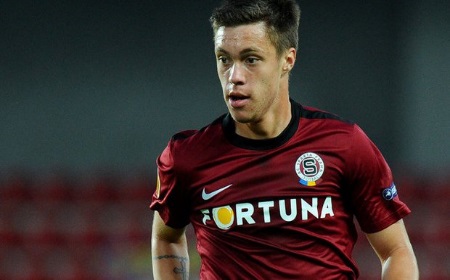 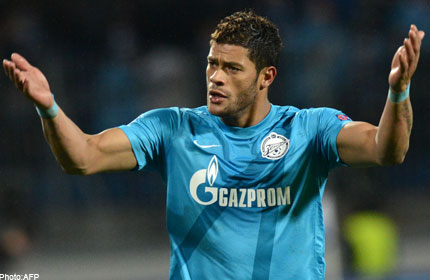 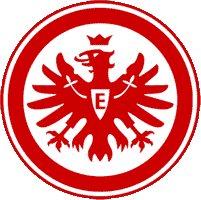 03.01.2021
Provazník © Novotný
8
3.1.4   Marketingové/prestižní motivy
Marketingové / prestižní motivy:

Větší mediální pozornost (navýšeni přijmu z mediální prezence sponzorství) 




Klubová prestiž (upevněni klubové pozice, merchandising)
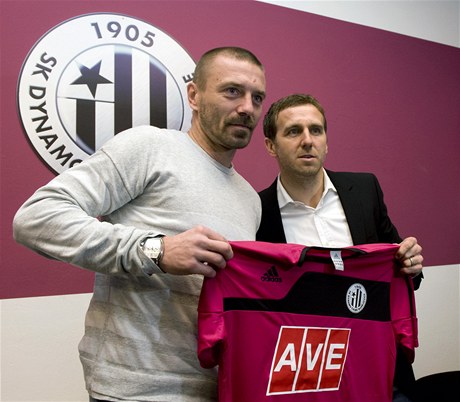 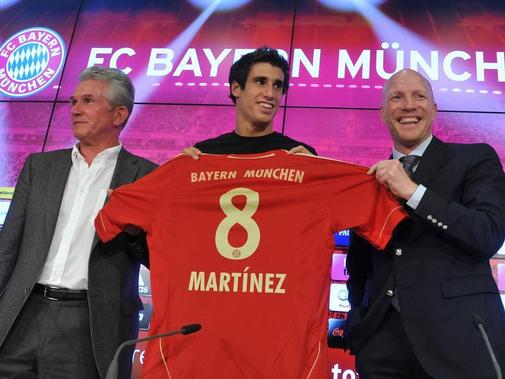 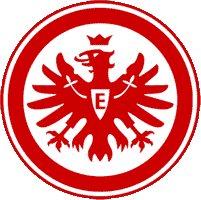 03.01.2021
Provazník © Novotný
9
3.2.1  Sportovni  motivy
Motivy prodeje

Sportovní motivy:

 neodpovídající herní kvalita hráče

 nevhodná povaha hráče

 adekvátní náhrada za hráče  (nový hráč má vyšší sportovní hodnotu -                            „value“)
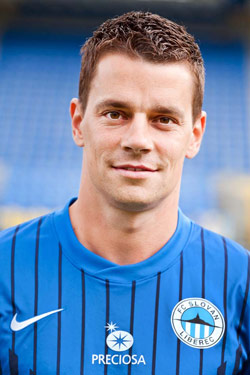 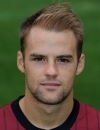 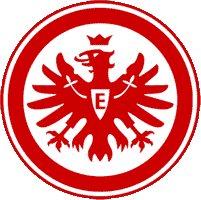 03.01.2021
Provazník © Novotný
10
3.2.2  Ekonomické motivy
Ekonomické motivy:

finanční zisk z přestupu
     (Sparta Praha  B. Dortmund 14,5 mil.€)
     (Souček Slavia        West Ham 20 mil. EUR,
      Coufal Slavia 	West Ham 7 mil. EUR)



nižší výdaje na platy hráčů
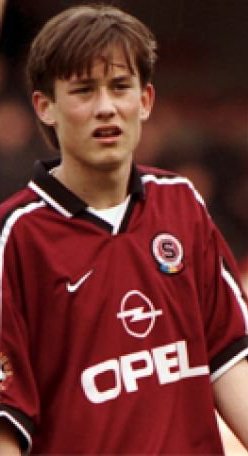 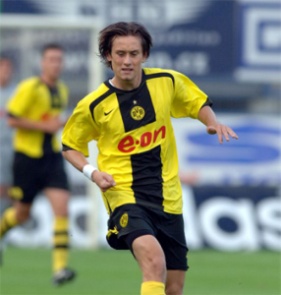 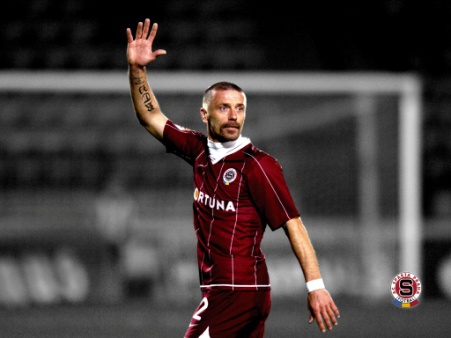 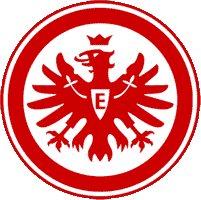 03.01.2021
Provazník © Novotný
11
3.2.3   Strategické motivy
Strategické  motivy:


 restrukturalizace kádru týmu (věk, typologie, povaha)





zviditelněni klubu (sponzoring, zahraniční zájem)
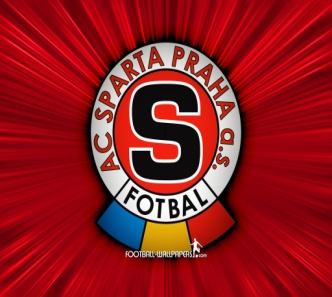 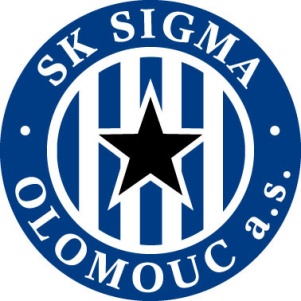 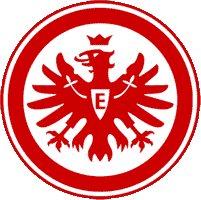 03.01.2021
Provazník © Novotný
12
4.   Kritéria přestupové hodnoty hráčů
Kriteria přestupové hodnoty hráčů


sportovní kvalita (sportovní přínos)

ekonomická hodnota (merchandising, marketing, ticketing  mezní hodnotný produkt)

věk (optimum 26-28)

zbývající doba smlouvy (Bosman-rozsudek)

perspektiva (talent, předpoklady)

pozice (defenziva versus ofenziva)

sportovní prestiž ligy / klubu (Anglie versus Bulharsko)
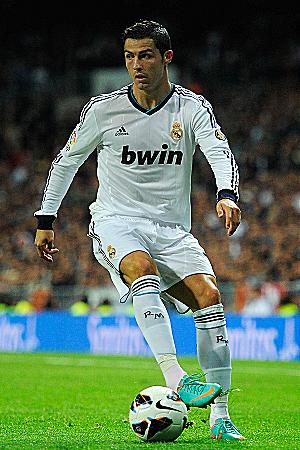 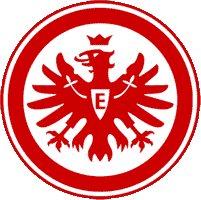 03.01.2021
Provazník © Novotný
13
4.  Kritéria  přestupové hodnoty hráčů
zkušenosti (množství ligových startů)

množství mezinárodních zápasů (reprezentace, euroliga)

možnost prodeje (perspektivní tržní hodnota při neúspěchu)

benchmark (tržní situace, porovnáni adekvátní transakce)

ekonomická situace obou klubu (finanční nouze, časový tlak, adekvátní náhrada)

mimořádné sportovní/povahové kvality (levonohý, „leader“)
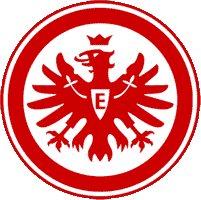 03.01.2021
Provazník © Novotný
14
5.  Organizace přestupových procesů na přikladu Eintracht Frankfurt
Organigram  Eintracht Frankfurt
Představenstvo
Ekonomická sekce
Sportovní manažér
Scouting
Trenérský tým
Lékaři, fyzioterapeuti 
Hráčský kádr
Analytické oddělení
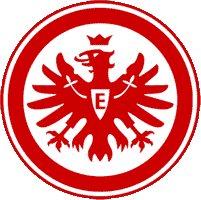 03.01.2021
Provazník © Novotný
15
Dekuji za Vasi pozornost
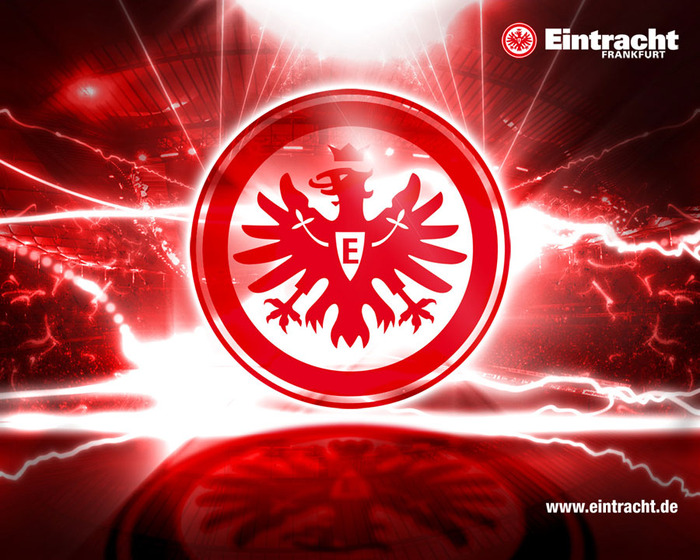 Michael Provaznik (Scouting): m.provaznik@eintrachtfrankfurt.de
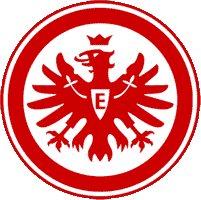 03.01.2021
Provazník © Novotný
16